FUNKCJE ORGANIZACJI
dr Karina Pilarz
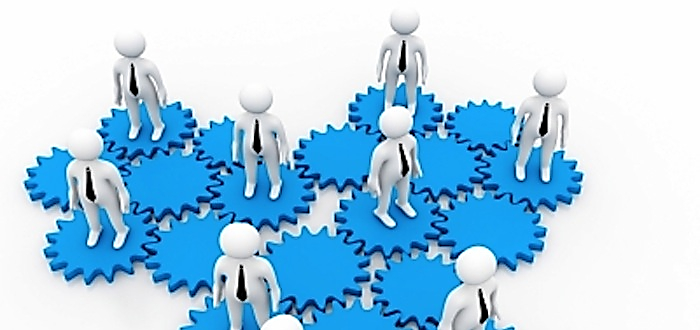 Definicja organizacji
T. Kotarbiński

„(…) pewien rodzaj całości ze względu na stosunek do niej własnych elementów, mianowicie taka całość, której wszystkie składniki współprzyczyniają się do powodzenia całości”
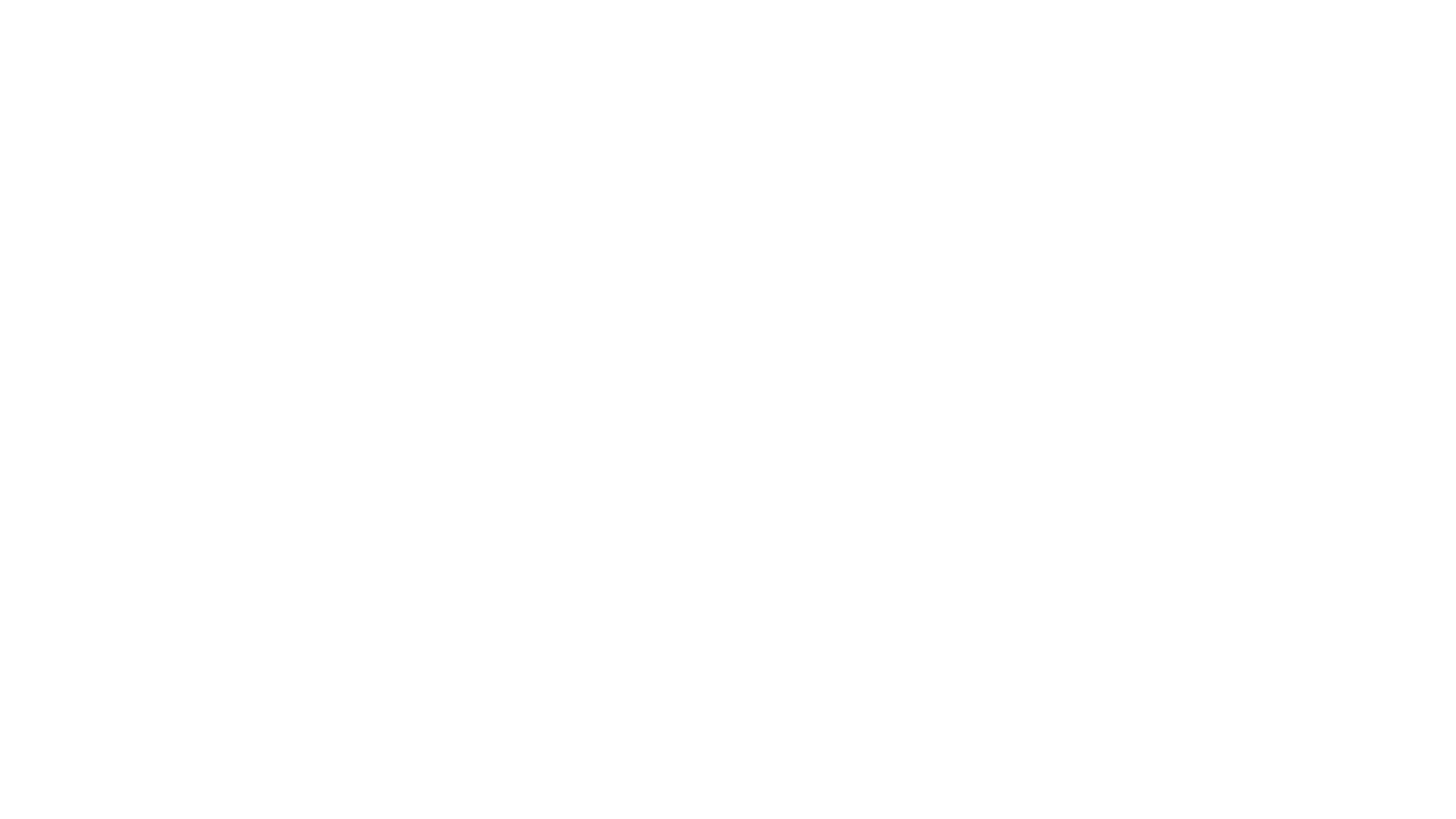 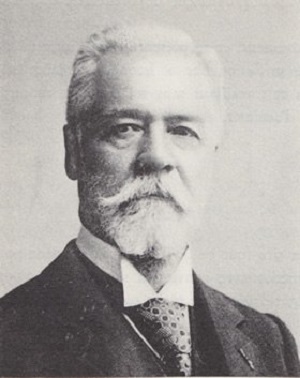 Pierwsza typologia funkcji organizacji – Fayol – twórca kierunku administracyjnego

Sześć podstawowych funkcji:
-techniczna;
-handlowa;
-finansowa;
-ubezpieczeniowa/ochronna;
-rachunkowościowa/księgowa;
-administracyjna/zarządzania/kierownicza.
BADANIA I ROZWÓJ
ZARZĄDZANIE ZASOBAMI LUDZKIMI
PUBLIC RELATIONS
Funkcja podstawowa
Czynności wprost i bezpośrednio przyczyniające się do realizacji końcowego celu organizacji.

PRZYKŁAD: Kanban
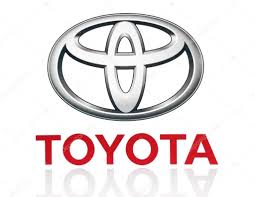 Marketing
Definicja angielskiego Instytutu Marketingu:
kierownicze działanie, którego celem jest identyfikowanie, antycypowanie i zaspokajanie oczekiwań klientów w sposób przynoszący zysk.

Philip Kotler:
zarządzanie marketingowe oznacza analizę, planowanie, realizację oraz kontrolę programów służących zaprojektowaniu, zbudowaniu oraz utrzymaniu wzajemnie korzystnej wymiany i związków z rynkami docelowymi z myślą o osiągnięciu celów organizacyjnych.
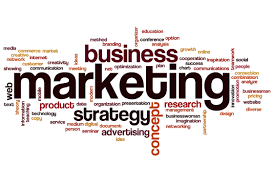 Prabhu Guptar:
działania wykonywane przez osoby fizyczne i i organizacje, zarówno zorientowane za zysk jak i typu not-for-profit, które umożliwiają, ułatwiają i pobudzają wymianę, zapewniającą satysfakcję obu stronom.

Peter F. Drucker:
marketingu nie można utożsamiać ze sprzedażą, ani inną wyspecjalizowaną działalnością, obejmuje on cały biznes, z punktu widzenia klienta – celem biznesu jest stworzenie klienta.
Philip Kotler:
majątek organizacji ma małą wartość, jeżeli organizacja nie ma klientów;
przeżycie organizacji zależy od zdolności zadowolenia klientów;
klientów przyciągają obietnice, ale zatrzymuje ich zadowolenie;
marketing może składać obietnice, ale zadowolenie zależy od całej organizacji;
marketing musi wpływać na inne funkcje i działy organizacji, a nawet je kontrolować.
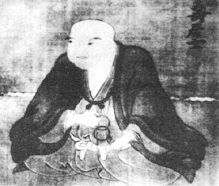 Zdaniem Druckera marketing wynalazł w 1650 roku Hachirobei Mitsui:
prowadził on mały sklep w dzisiejszym Tokio;
klientom niezadowolonym z zakupu zwracał pieniądze;
zamawiał poszukiwane przez klientów towary, bez względu na ich rodzaj i sposób wytwarzania;
płacił dramatopisarzom za wspominanie o nim w utworach;
firma Mitsui & Co nadal funkcjonuje – zajmuje się działalnością różnego rodzaju – energia, infrastruktura, produkcja maszyn, logistyka, produkcja żywności i wiele innych.
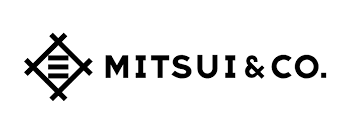 Cyrus H. McCormick:
Drucker przypisuje mu obmyślenie i wprowadzenie podstawowych narzędzi współczesnego marketingu – badania i analizy rynku, pojęcia reputacji rynkowej, współczesnej polityki cenowej, zawodowego sprzedawcy, dostawy części i usług do klienta, sprzedaży ratalnej.
Kompozycja marketingowa:
instrument marketingowy, termin użyty po raz pierwszy przez Neila H. Bordena – określenie różnych elementów marketingu, które przedsiębiorstwo musi skoordynować, aby wpłynąć na zachowania nabywców.









Obecnie postulowane jest dodanie kolejnych, takich jak ludzie, osobowość, polityka, opinia publiczna.
Michael Armstrong – czynniki wpływające na kompozycję marketingową:
organizacja – jej mocne i słabe strony;
asortyment wyrobów;
konkurencja – siła istniejących i zagrożenie nowych wejść;
klienci;
otoczenie zewnętrzne – tendencje ekonomiczne, wydarzenia międzynarodowe, regulacje prawne itp.;
cykl życia produktu.
Tendencja charakteryzowania organizacji przy pomocy wyrażenia cztery C (ze względu na zorientowanie na klienta):
wartość dla klienta – produkt z punktu widzenia nabywcy;
koszt ponoszony przez klienta – cena plus stracony czas i energia;
wygoda nabywcy – zastępuje miejsce;
komunikacja –dwustronna wymiana informacji, zastępująca promocję.
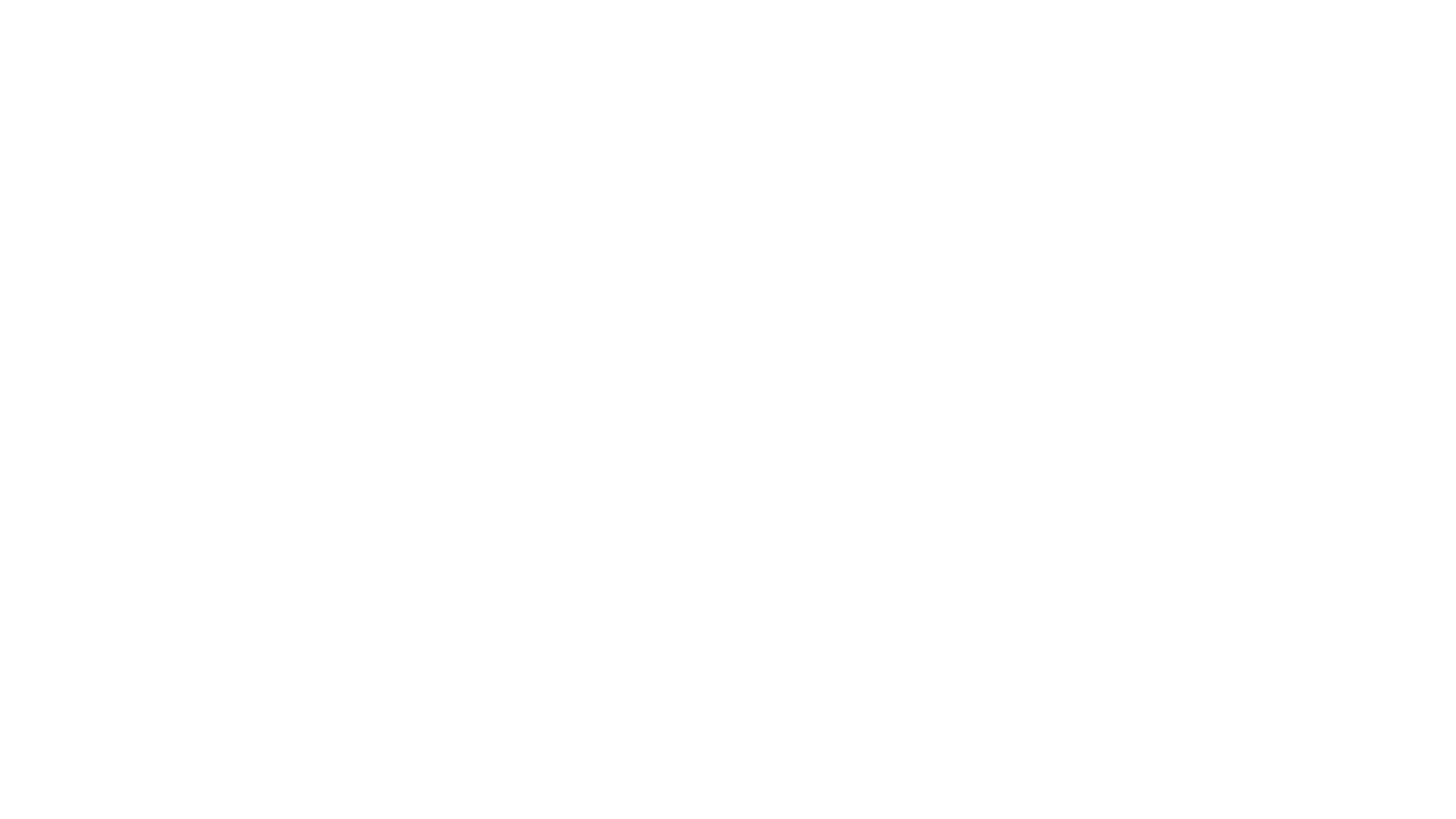 Zaopatrzenie
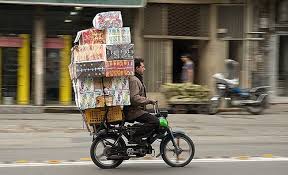 Ma za zadanie zagwarantowanie właściwego sposobu dostarczenia produktów oraz tego, że będą dostarczone w odpowiednie miejsce i wtedy, kiedy będą potrzebne, że będą miały odpowiednią jakość, ilość, cenę i będą pochodziły z właściwego źródła.
Szczególne znaczenie ma wybór dostawcy, co wymaga zgromadzenia informacji zarówno o aktualnych, jak i potencjalnych dostawcach.

Informacje te powinny dotyczyć możliwości dostawcy:
technicznych – determinują jakość produktów;
produkcyjnych – planowanie, kontrolowanie, doświadczenie produkcyjne itp.;
finansowych – stabilność finansowa i zdolność kredytowa;
organizacyjnych – skuteczność struktury i systemów dostawcy, nawiązywanie i utrzymywanie relacji zewnętrznych;
zaopatrzeniowych – skuteczność działania działu zaopatrzenia dostawcy.
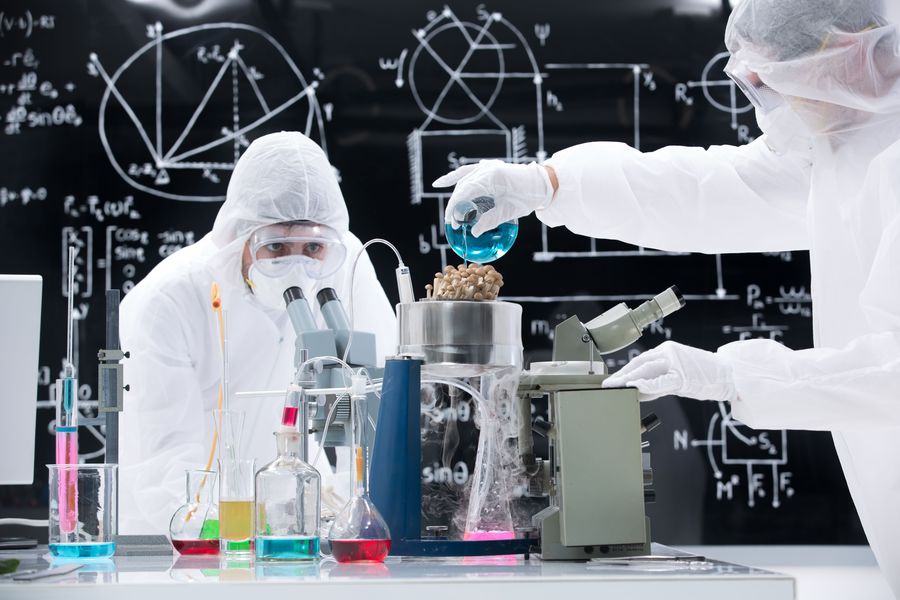 Badania i rozwój
Proces składający się z trzech etapów:
badania podstawowe;
badania stosowane;
rozwój, ulepszanie, projektowanie i komercjalizacja produktu.

Siła napędowa zmian w organizacji;
w przypadku organizacji z branży zaawansowanych technologii – przesądzająca o powodzeniu organizacji;
organizacja musi zadbać o ich finansowanie i właściwe zarządzanie nimi, zatrudnianie kompetentnych pracowników, stworzenie im warunków pracy;
mogą być zainicjowane przez szczególną potrzebę rynkową lub w celu jej zaspokojenia oraz w celu wykorzystania postępu technologicznego (laser).
Możliwe strategie w dziedzinie badań i rozwoju (wykraczają poza własną działalność organizacji):
naśladowanie innowacji wprowadzanych przez inne organizacje;
zakup patentów w ramach porozumień licencyjnych;
zlecanie prac i testów wyspecjalizowanym dostawcom;
znalezienie ludzi z rzadkimi umiejętnościami, wyjątkową wiedzą;
połączenie z inną organizacją.
Public relations
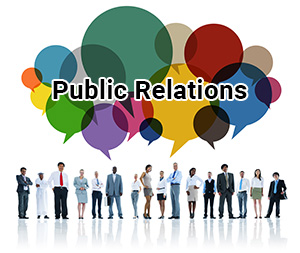 Historia:
działalność bliska świadomemu PR – Aleksander Wielki, Juliusz Cezar, Niccolo Machiavelli;
wyrażanie opinii publicznej na zgromadzeniach obywateli państw-miast w starożytnej Grecji;
Acta Senatus (Wiadomości Senatu) wydawane z starożytnym Rzymie;
chrześcijaństwo – metoda dialogu, kazania;
rewolucja francuska – wykorzystywanie gazet, spektakli teatralnych itp.;
propaganda Napoleona.
Nowoczesne PR – Stany Zjednoczone

Ivy Ledbetter Lee:
„Społeczeństwo należy informować”;
Deklaracja zasad (1906 rok) – wyłożył w niej zasady PR – otwarte i dokładne informowanie prasy i społeczeństwa o faktach, które mają dla nich wartość, mówienie prawdy o działaniach organizacji;
pracował jako agent prasowy magnata naftowego Johna D. Rockefellera;
działania PR na rzecz amerykańskiego Czerwonego Krzyża w czasie I wojny światowej.
Edward L. Bernays 
przed I wojną światową reprezentował przed prasą znanych ludzi muzyki, nauki i biznesu;
pierwszy w historii wykładowca PR;
pierwszy w historii autor podręcznika PR.
Nowoczesne PR w Europie:
l. 30 i 40 ubiegłego wieku;
najpierw w Wielkiej Brytanii: Instytut PR (1948 r.);
1955 r. – Międzynarodowe Stowarzyszenie PR;
1994 r. – Polskie Stowarzyszenie PR.